Unit4  Global warmingTHE EARTH IS BECOMING WARMER– BUT DOES IT MATTER?
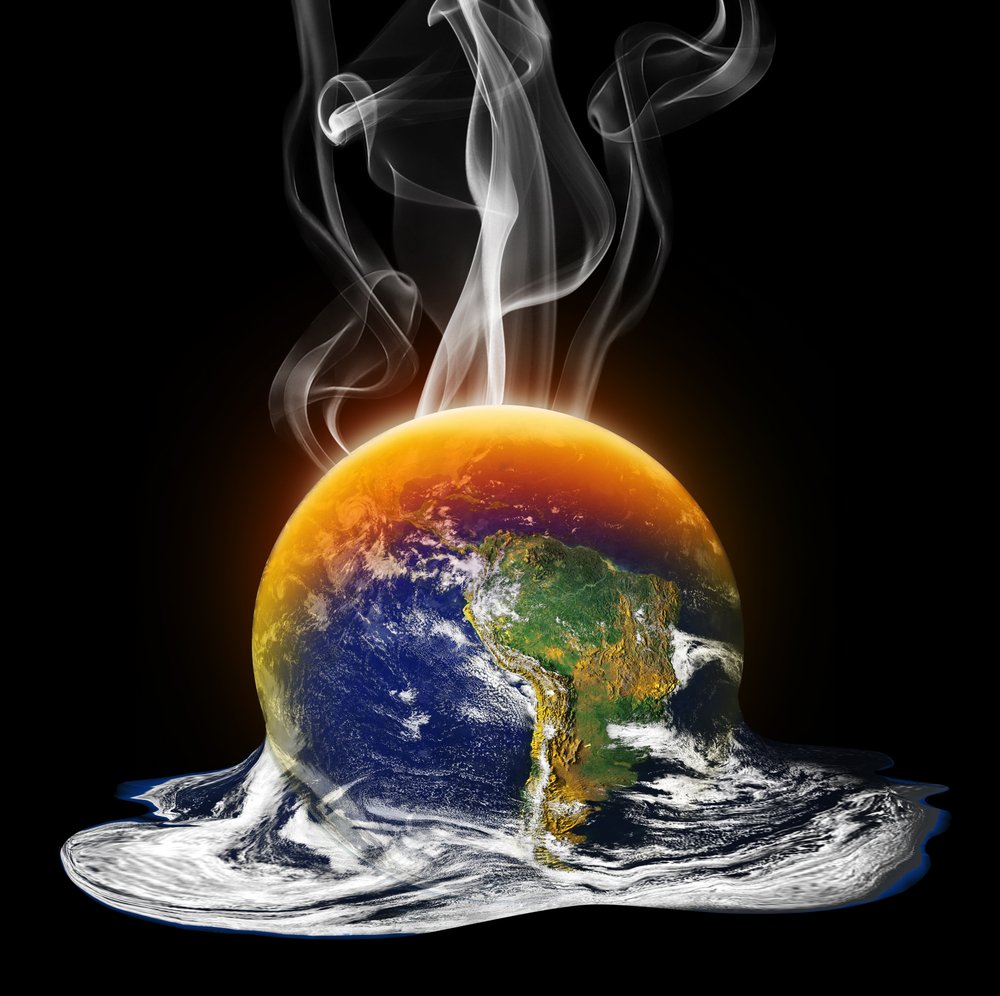 人教版高中英语M6U4
黄钰颖华南师范大学外文学院
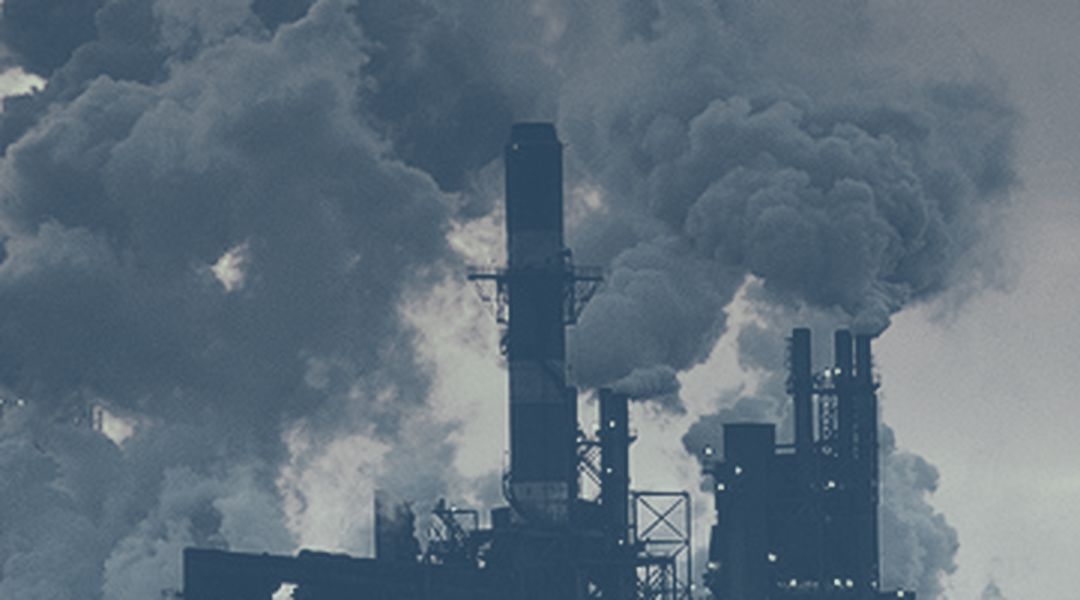 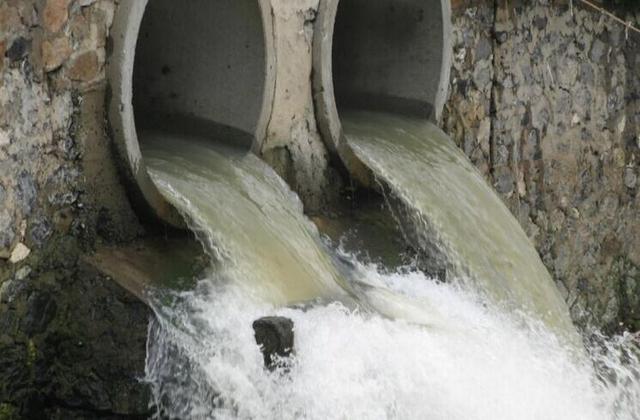 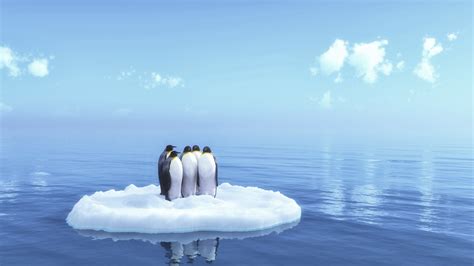 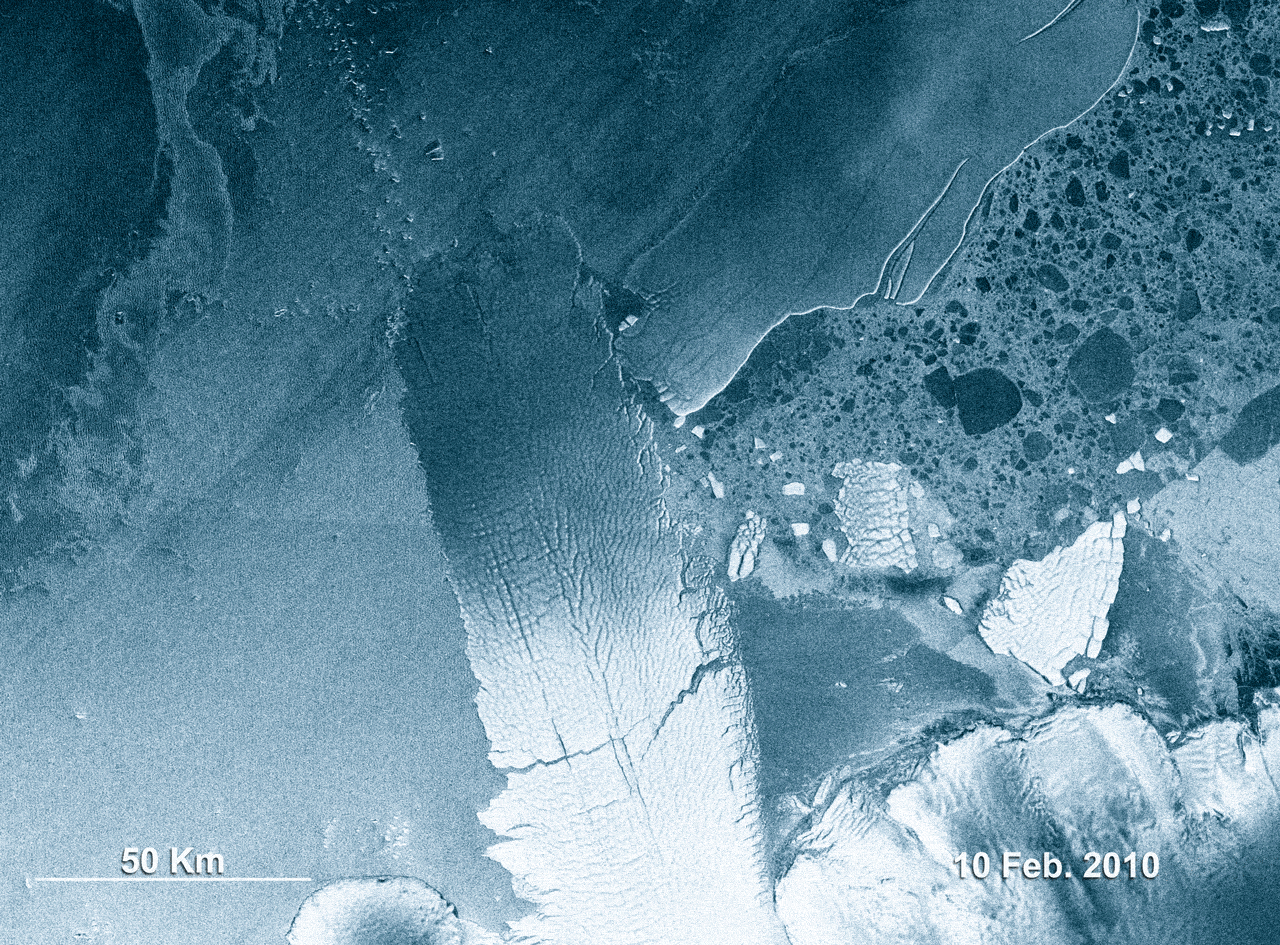 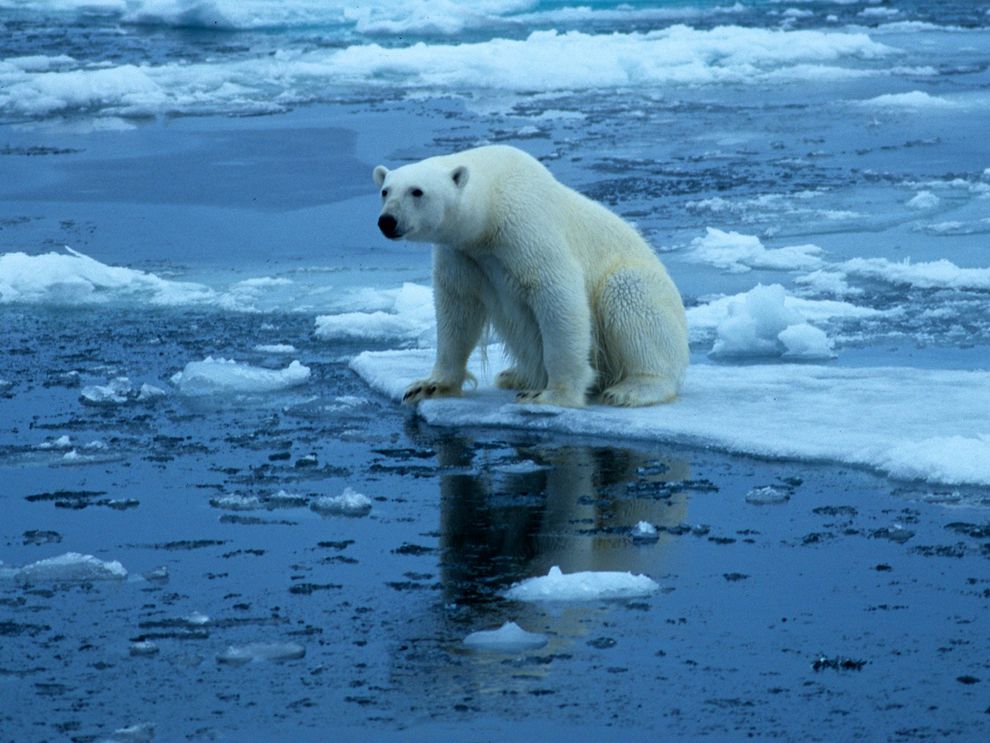 Homeless 
is my name
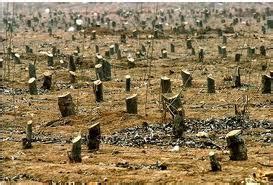 Where’s the place use to be home?
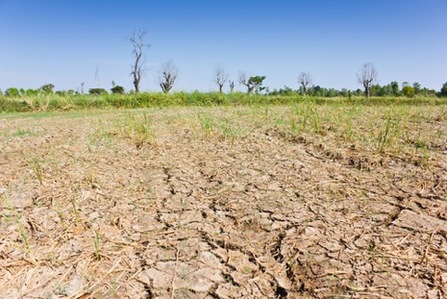 No one knows 
or no one tells
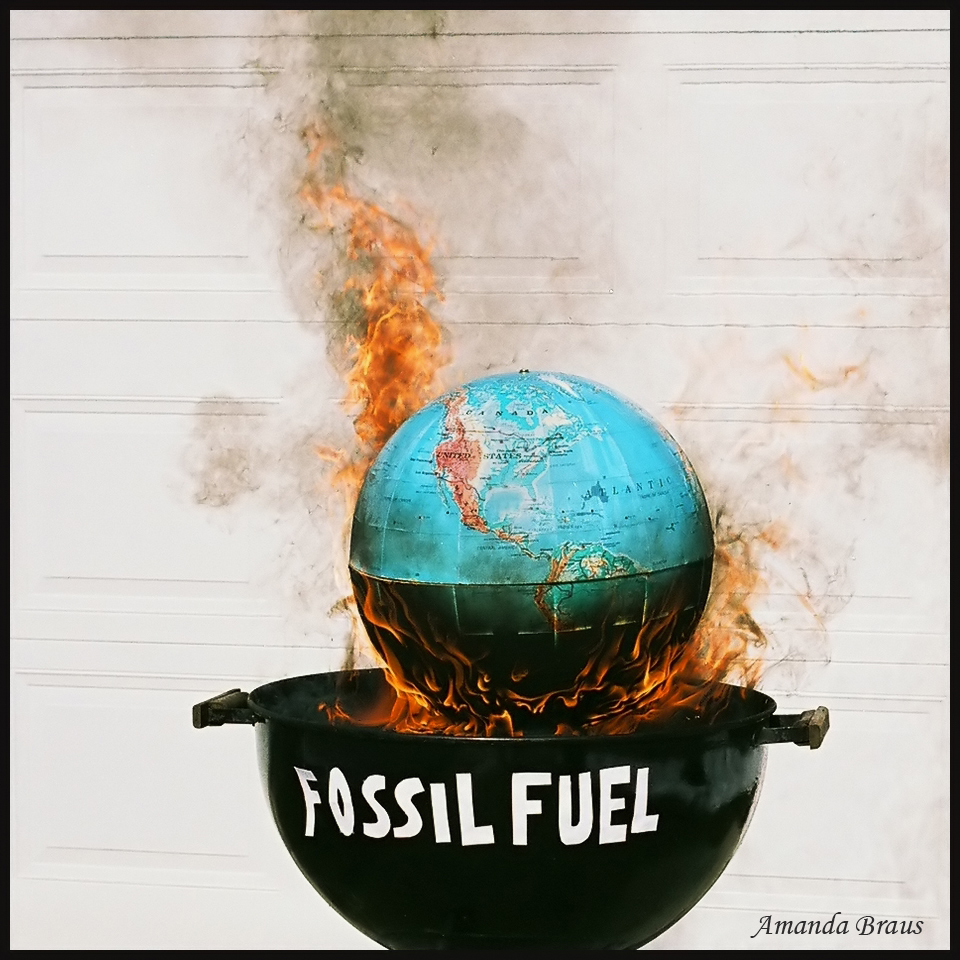 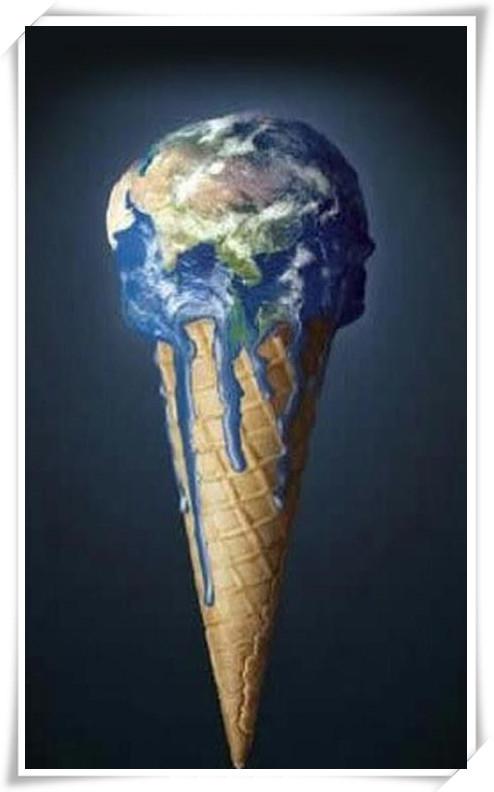 Could you take a shot at the riddle
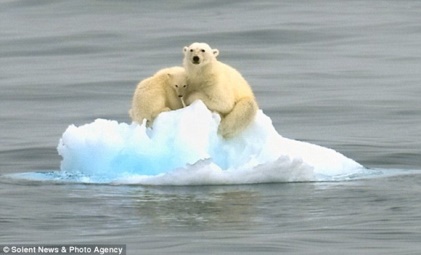 Wandering life is not I want
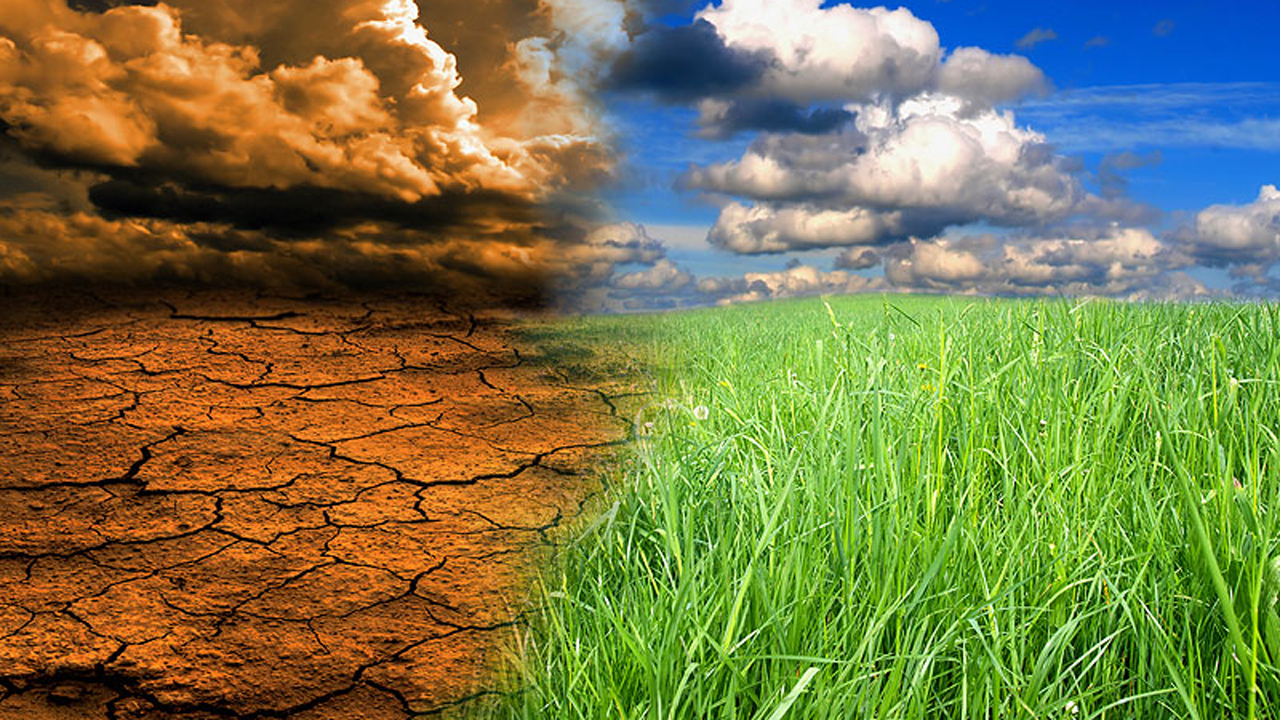 Homecoming is only in my dream
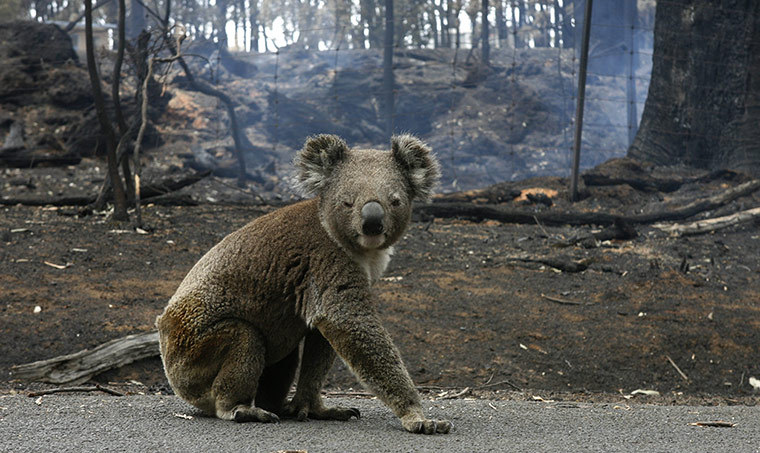 Homesick tortures me day and night
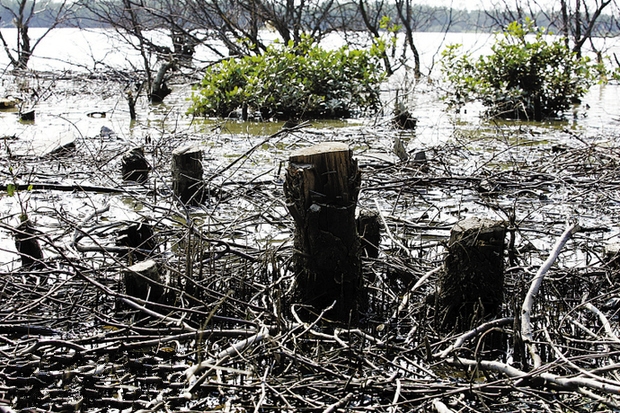 But all the hope gone with home
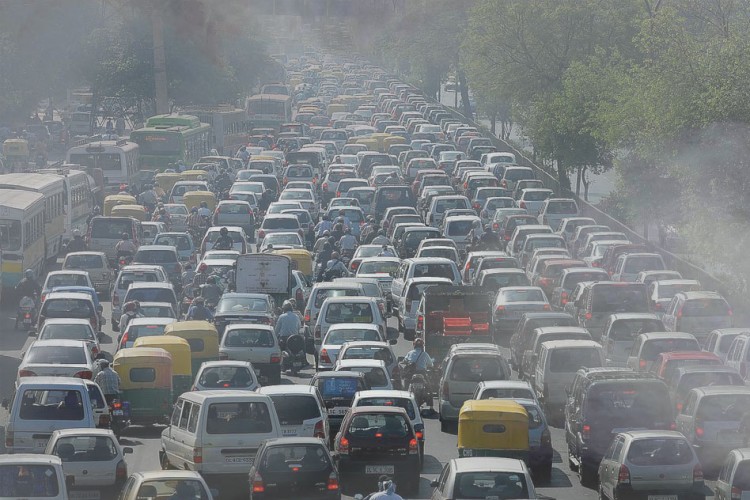 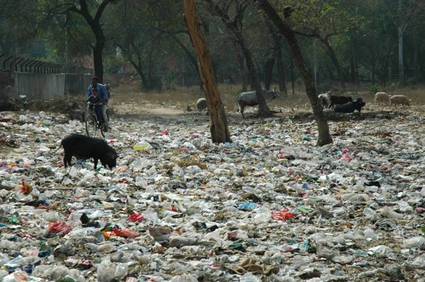 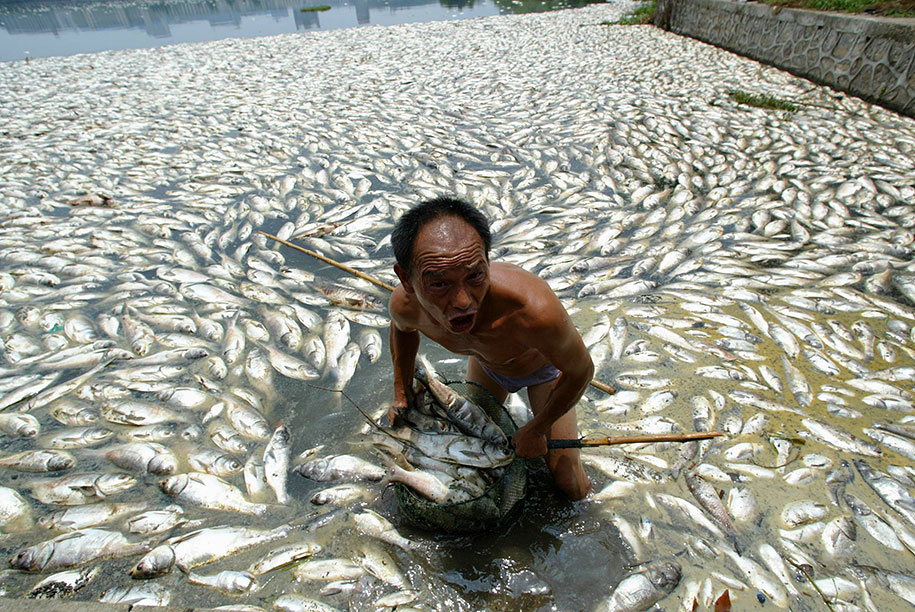 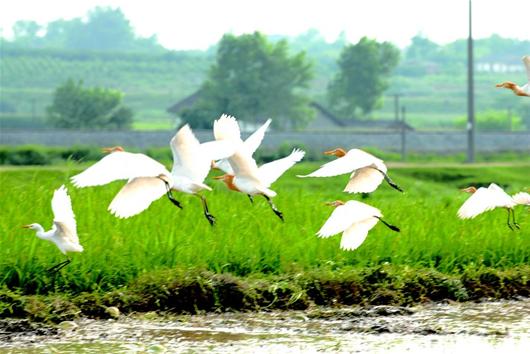 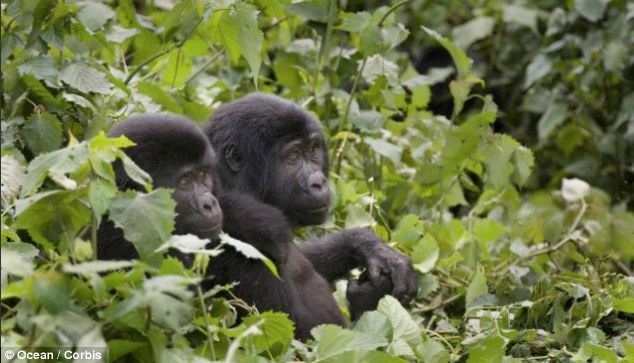 Homeless is not my name                  
                       I see the place used to be home             
                                               So beautiful and so warm
Destroyed by no one but myself
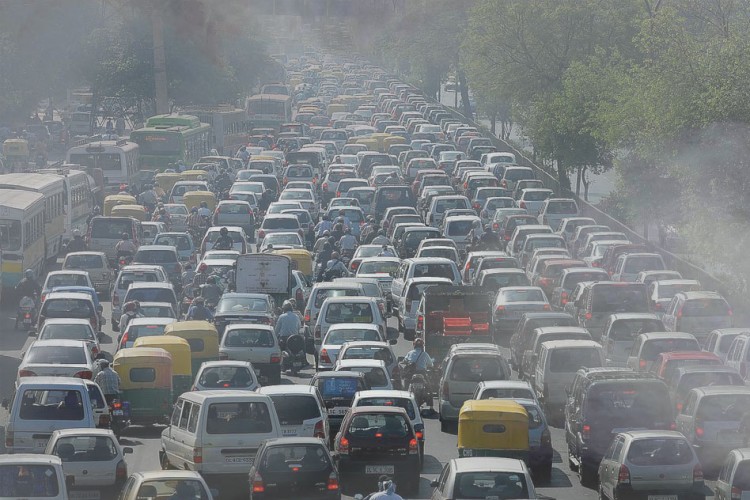 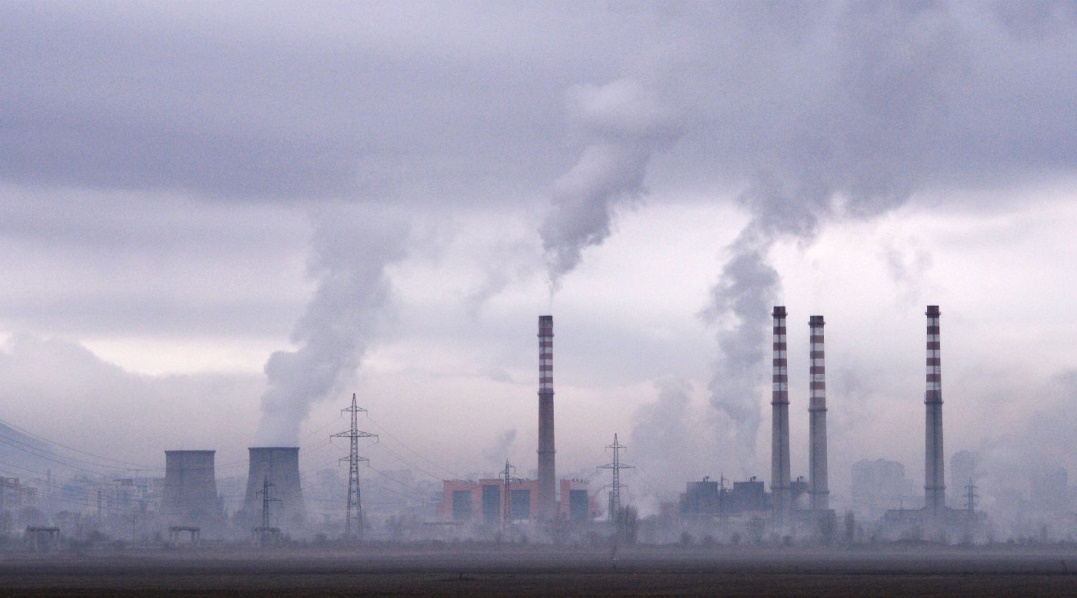 Confession for nothing
The die is cast
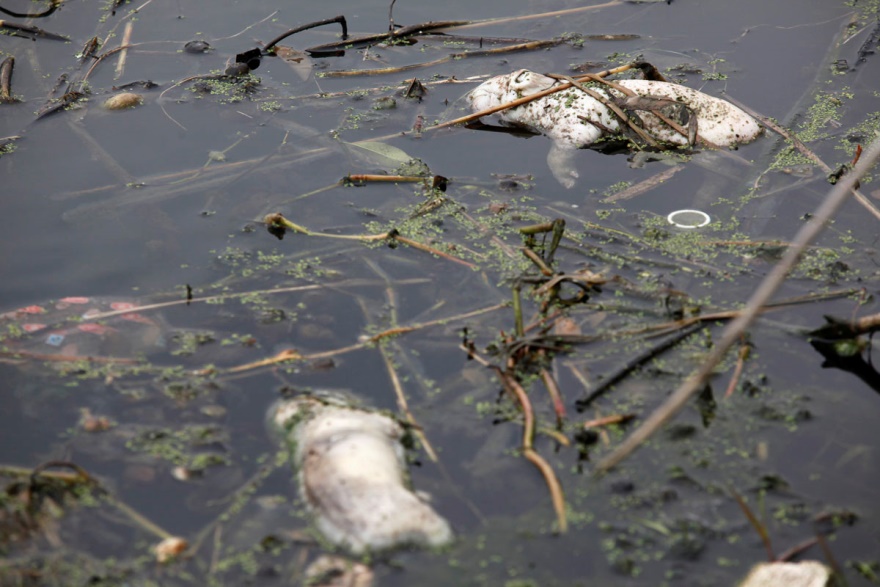 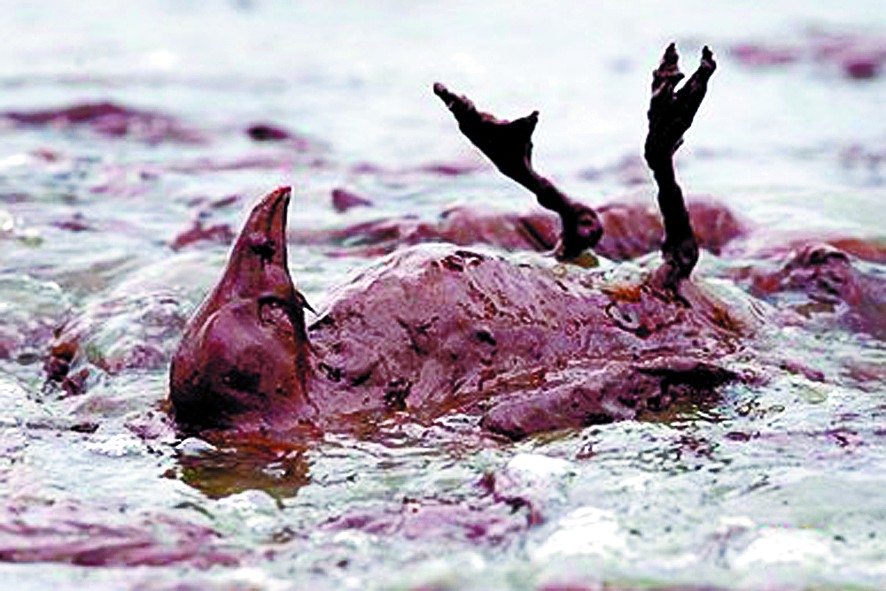 there’s no turning back now
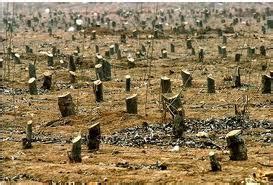 Off the trail
nothing I can really depend on
Can I turn the clock back and change everything
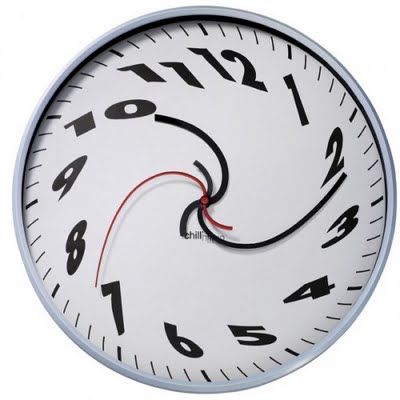 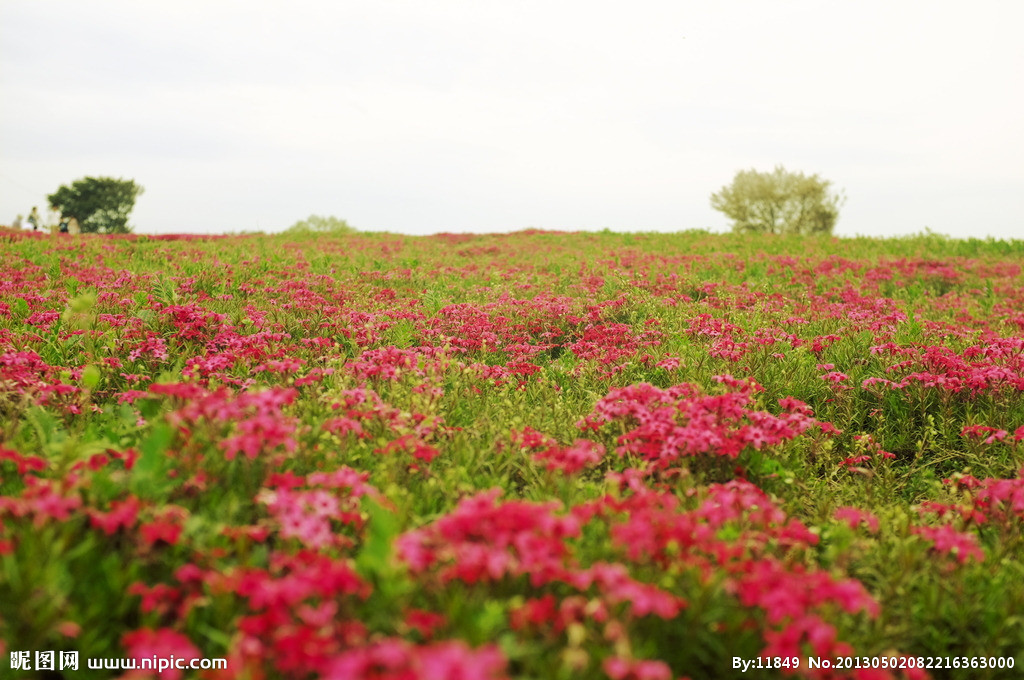 Trees of green
Roses of red
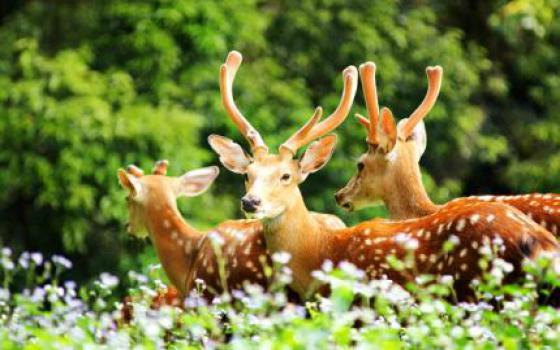 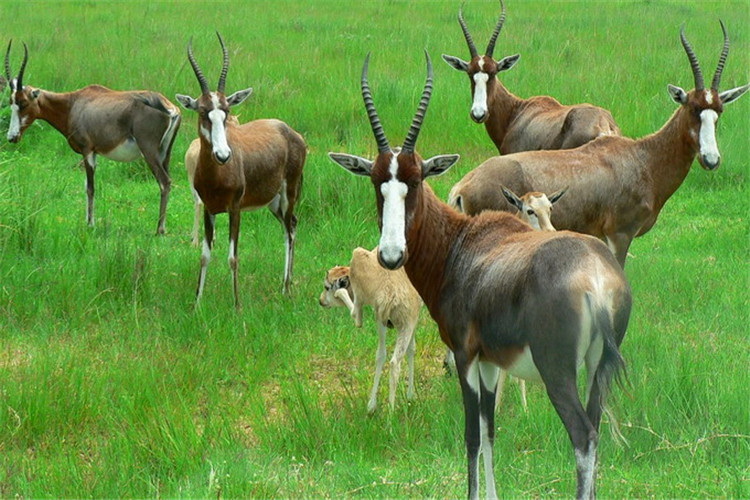 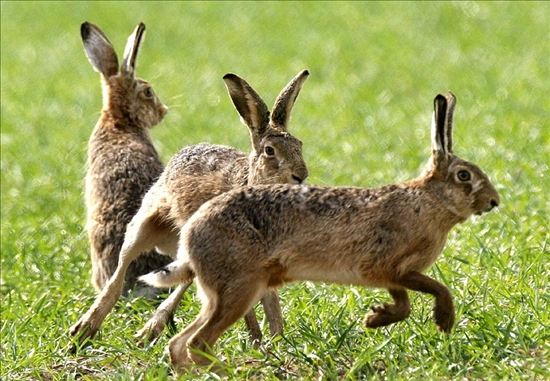 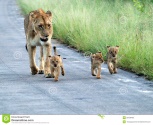 Animals like children naive and carefree
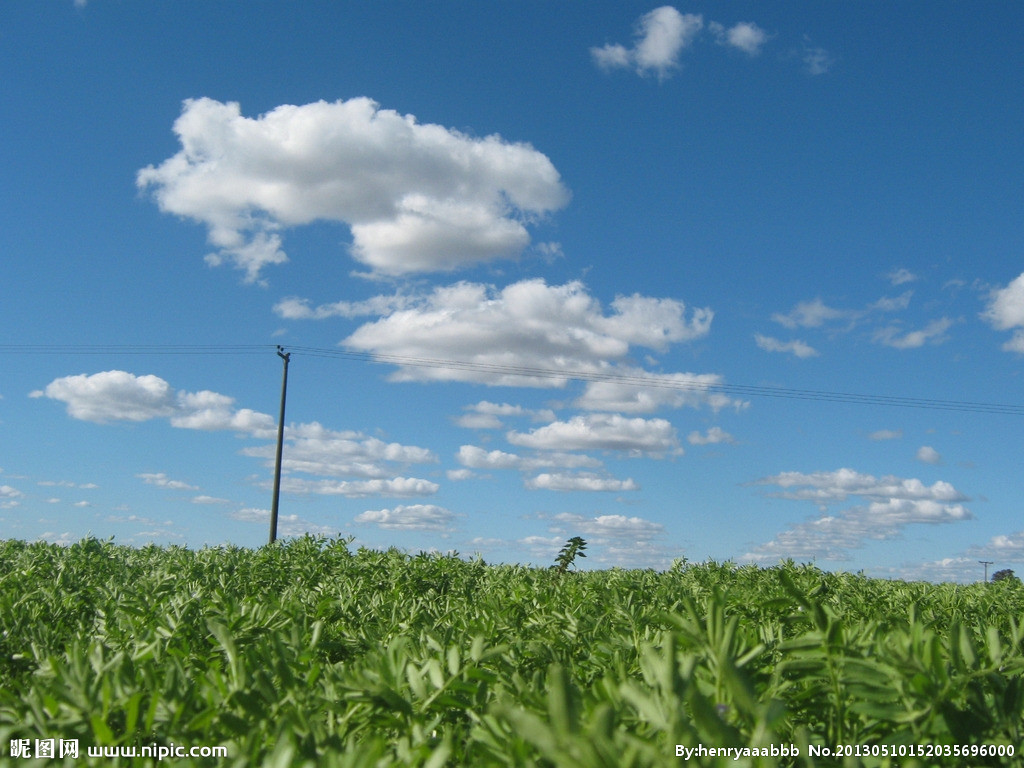 Skies of blue cloud of white and it’s right
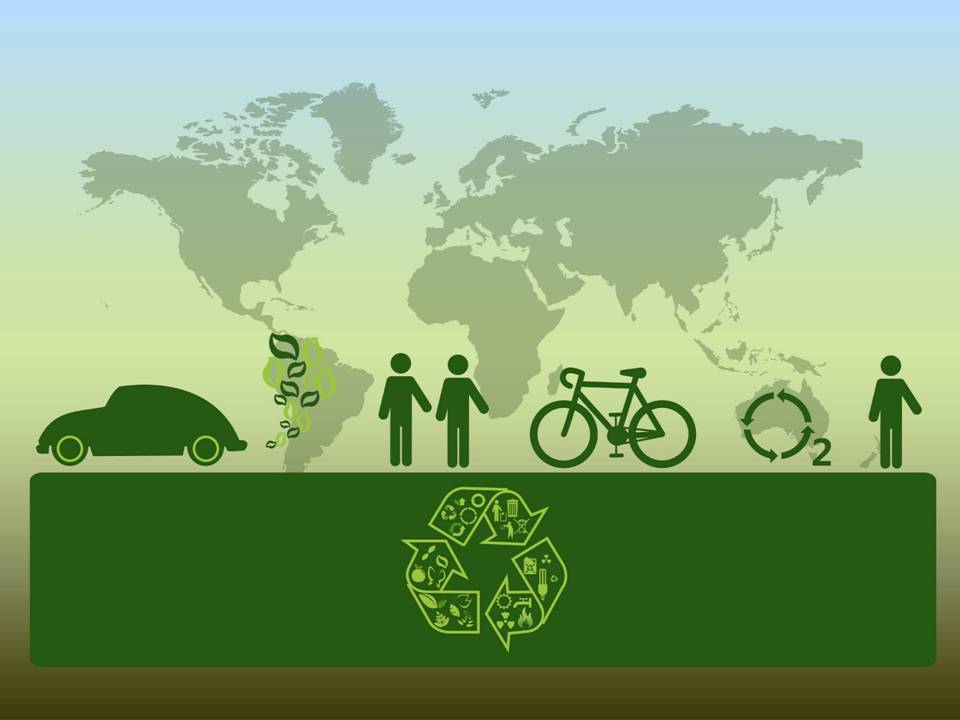 Don't 
let all the hope
gone with home
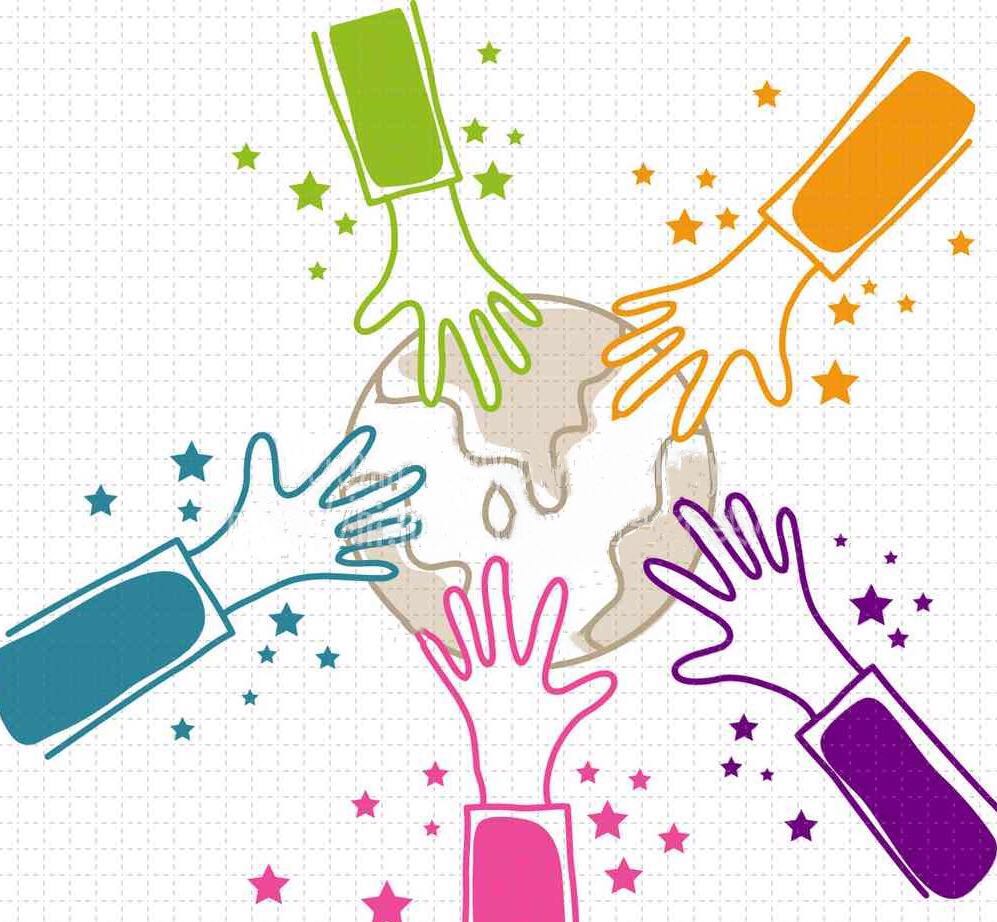